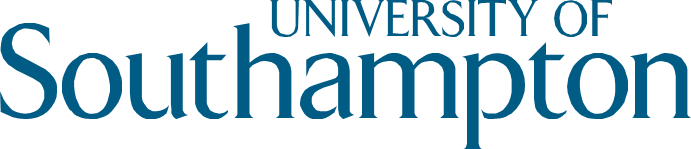 Sea-Level Rise:Impacts and Responses
Prof. Robert J. Nicholls

Faculty of Engineering and the Environment and 
Tyndall Centre for Climate Change Research
University of Southampton
United Kingdom

Email: R.J.Nicholls@soton.ac.uk

Transatlantic Solutions to Sea Level Rise Adaptation: Moving Beyond the Threat
Ted Constant Convocation Center, Old Dominion University, Norfolk, Virginia 
October 30-31, 2013
Flood Case Study: The Solent
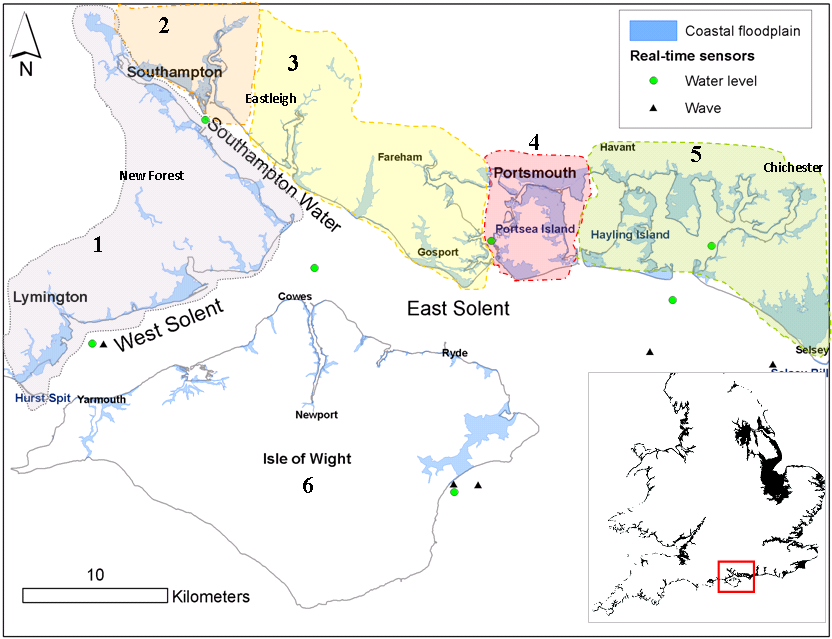 Source: Wadey et al., 2012
Modelled flood events in the SolentLoads & failure mechanisms vs. number of properties flooded
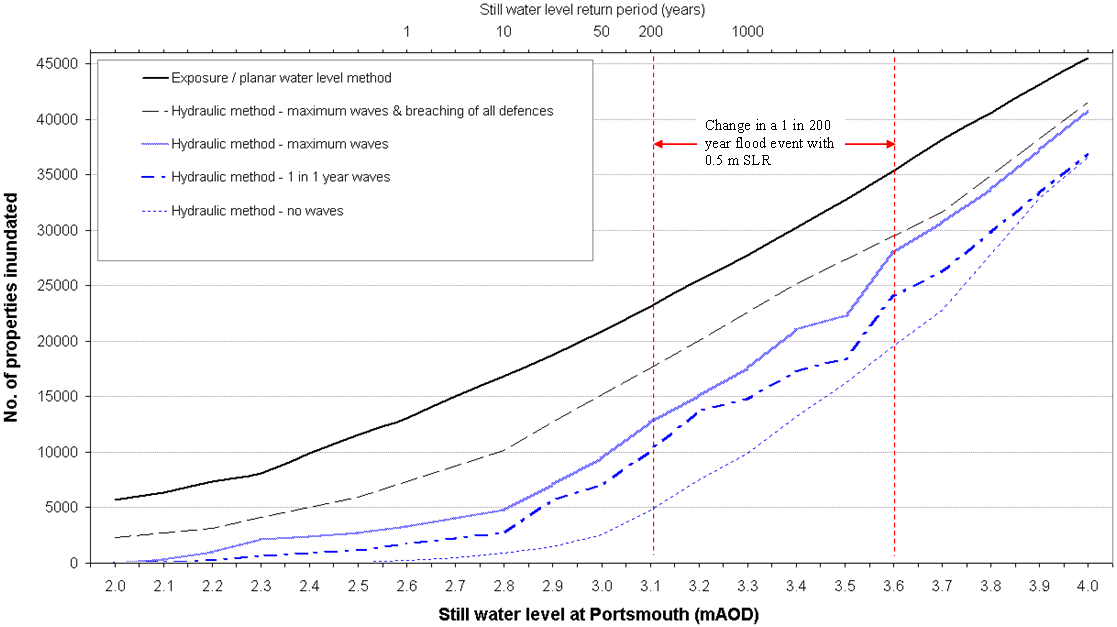 10 March 2008
Source: Wadey et al., 2012
Issues (1)
Southern England vs. Tidewater Virginia
Understanding sea levels
Impacts of sea-level rise
Planning for sea-level rise
Integrated Assessment – linking to wider issues – risk management
Issues (2)
Strategic planning approaches – 100 year time frame
Adaptive management approaches
Linking to the coastal economy
maintaining confidence and the economic and political base for adaptation
Barriers to strategic analysis and decision-making
How? (1)
Link to Tyndall Centre for Climate Change Research  
Partners: University of East Anglia, Cardiff University, Newcastle University, Oxford University, University of Cambridge, University of Sussex, Manchester University, Fudan University
Tyndall Coastal Simulator
Integrated Assessment of Coastal Systems
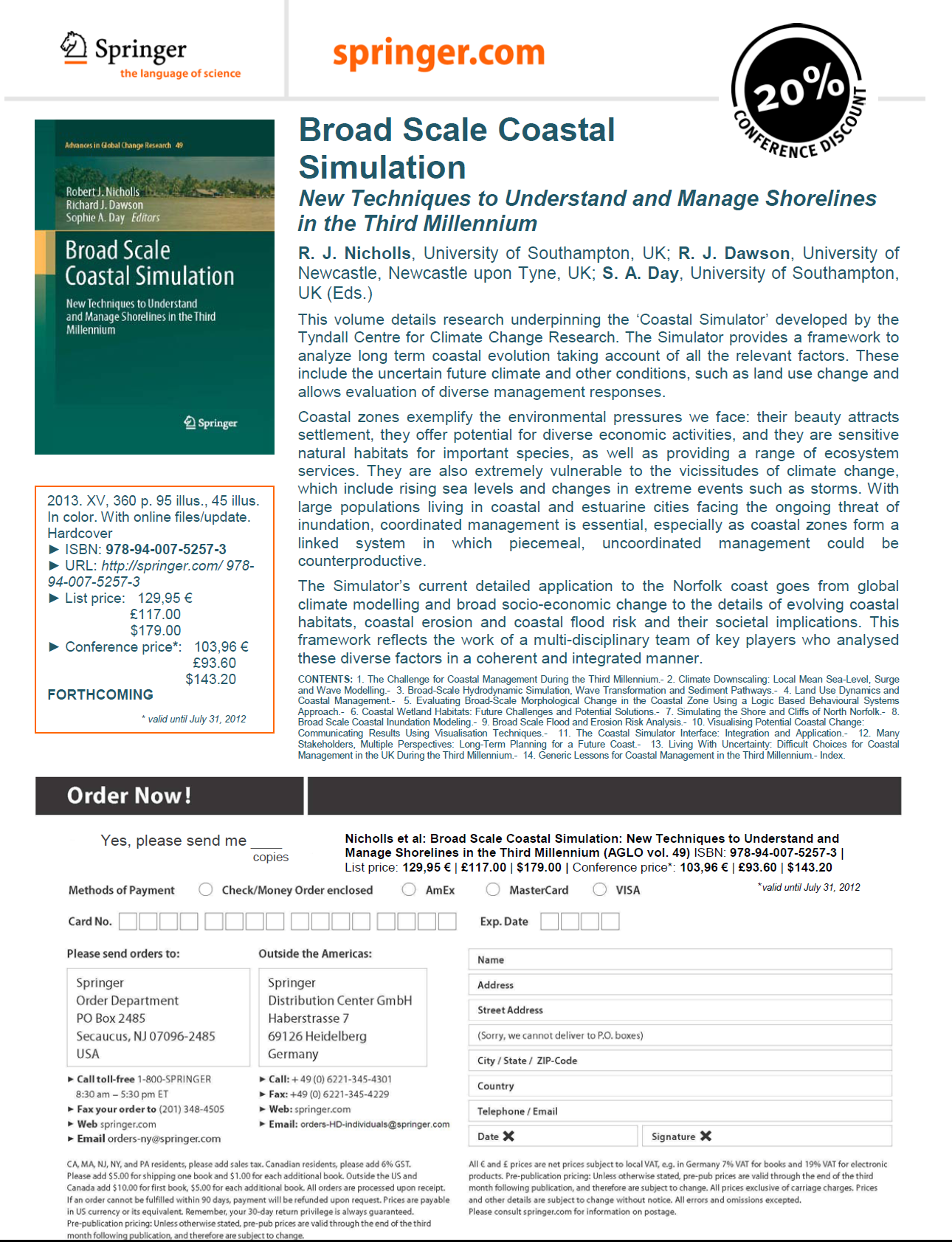 How? (2)
UK Government interest in promoting linkages and exchange?
Link to EU 7th Framework RISES
Responses To Coastal Climate Change: Innovative Strategies For High End Scenarios –Adaptation And Mitigation
Kick-Off Meeting – 18 November 2013
RISES partners
1. Universitat Politècnica de Catalunya (UPC) – Coordinator -- Spain
2. National Institute for Research and Development of Marine Geology and Geoecology, Romania
3. Institut de Recerca i Tecnologia Agroalimentàries, Spain 
4. University of Southampton, UK
5. Deltares, The Netherlands
6. Christian-Albrechts-Universitaet, Kiel, Germany
7. National Oceanography Centre, Liverpool, UK
8. Helmholtz-Zentrum Geesthacht, Germany 
9. VU-IVM Stichting VU-Vumc, The Netherlands
10. Global Climate Forum, Germany 
11. Centro Euro-Mediterranea sui Cambiamenti Climatici S.c.a.r.l., Italy 
12. University of Sussex, UK
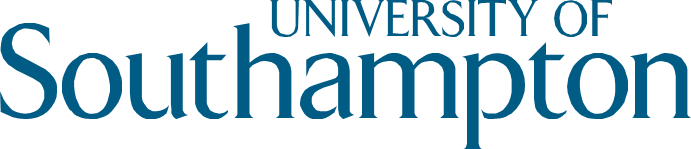 Sea-Level Rise:Impacts and Responses
Prof. Robert J. Nicholls

Faculty of Engineering and the Environment and 
Tyndall Centre for Climate Change Research
University of Southampton
United Kingdom

Email: R.J.Nicholls@soton.ac.uk

Transatlantic Solutions to Sea Level Rise Adaptation: Moving Beyond the Threat
Ted Constant Convocation Center, Old Dominion University, Norfolk, Virginia 
October 30-31, 2013